Acute pancreatitis in pediatrics
Presenter: R3 吳聖婷
Supervisor: Attending 王建得
Patient’s profile
Name: 莊OC
Age: 13Y9M
Sex: Male 
Chart No.:CCCCC
Admission date: 106/12/11
Chief Complanit
X 4 hours
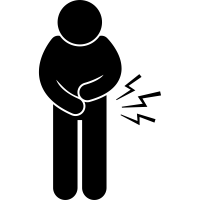 Clinical Coarse
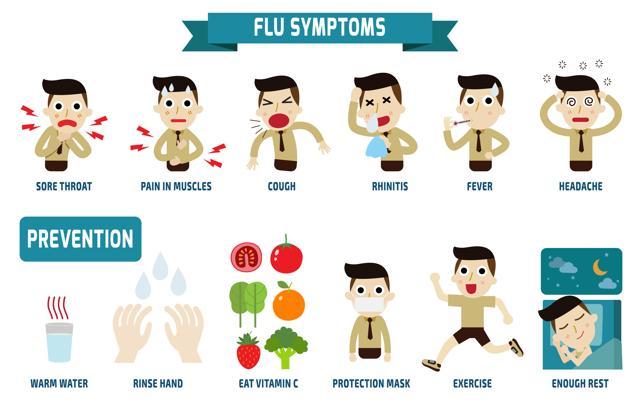 X 10 days
                        ->  LMD: symptomatic control medication


      12/1  12/11 0am                         12/11 3am
            (竹山秀傳 ER)                          our PER
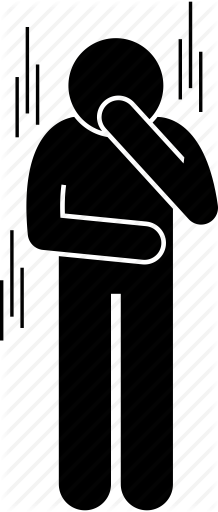 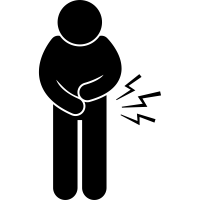 Lab:
leukocytosis( WBC: 15060),
↑ amylase(438) and ↑ lipase(588)
Lab:
↑amylase(402) , ↑ lipase(622) 
Tx:
  Ranitidine and buscopan
Abdominal sonograpgy: 
1.Mild hepatomegaly, 2.Intestine ileus, 3.Ascites.
Others
Birth history: G3P2A1, C/S, BBW: ~ 3000gm
Family history: 
Parents: both thalassemia minor
older sister died shortly after birth due to severe thalassemia.
Lab
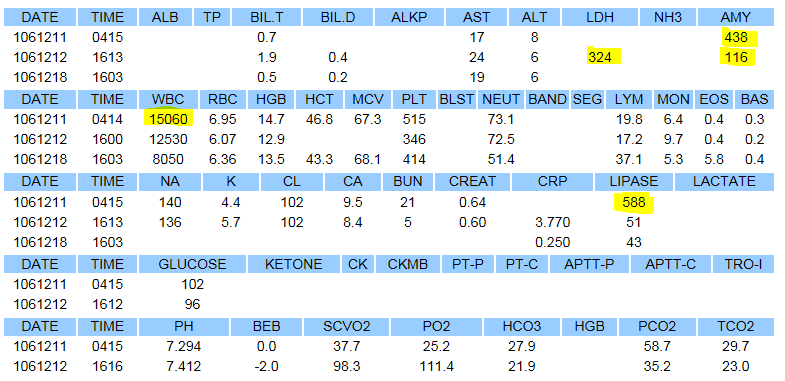 Impression
1. Acute pancreatitis
2. Thalassemia
Image
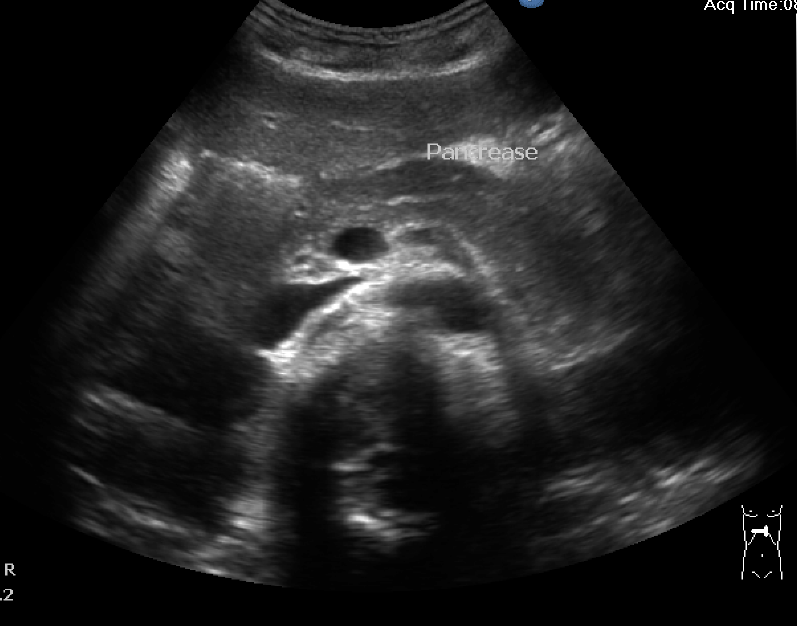 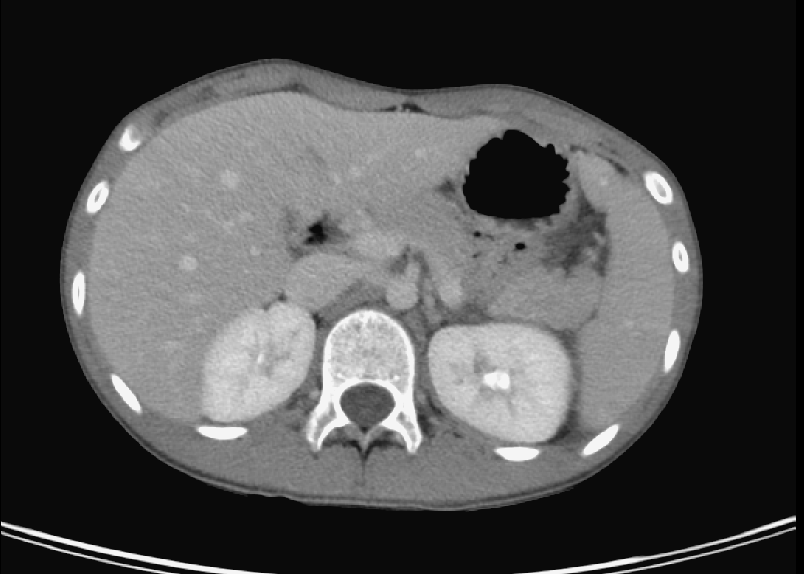 [Speaker Notes: Indistinct margin of pancrease with hypoattenuation in the
   pancrease tail. Fluid accmumlation in left paracolic gutter
   and douglas pouch.]
Treatment
Pain control with Pethidine
NPO until no vomiting
Fluid supplement
Acute pancreatitis in pediatrics
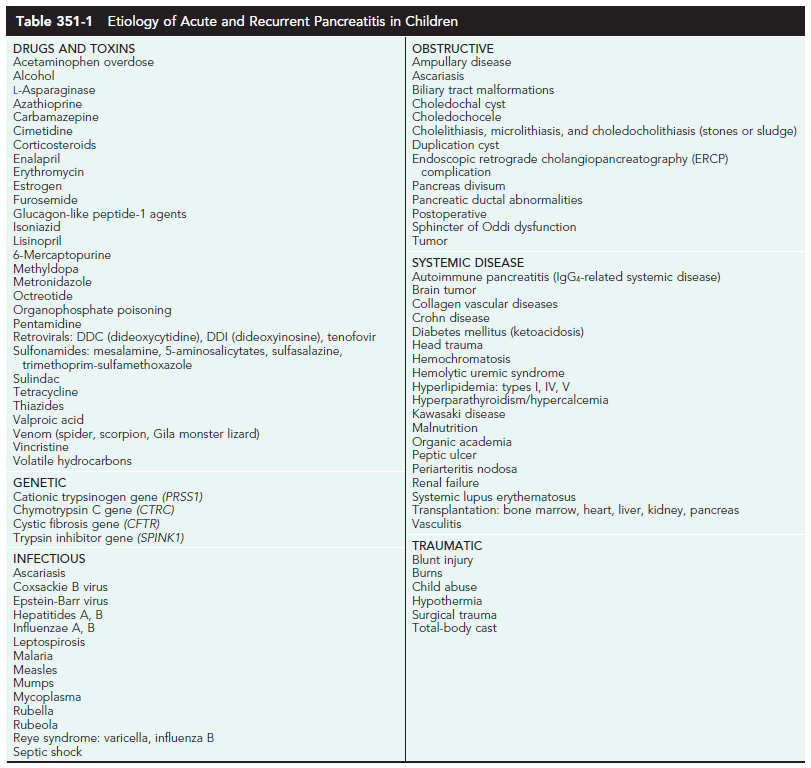 Etiologies
25% unknown
<5% idiopathic
Ref: Nelson Textbook of Pediatrics 20th
Histopathology
Interstitial edema
Localized and confluent necrosis
Blood vessel disruption leading to hemorrhage,
Inflammatory response in the peritoneum
Criteria
2 of 3 of the following: 
abdominal pain
serum amylase +/- lipase > 3x ULN
imaging findings
Ref: Nelson Textbook of Pediatrics 20th
Clinical Manifestations
Mild Acute Pancreatitis
Severe abdominal pain(87%), persistent vomiting(64%), possibly fever.
The pain increase in intensity for 24-48 hr
The prognosis : excellent
[Speaker Notes: failure of pancreatic tissue to
enhance on CT scan (suggesting necrosis)]
Severe Acute Pancreatitis (rare)
Severe nausea, vomiting, abdominal pain.
Shock, high fever, jaundice, ascites, hypocalcemia, PLE
Cullen sign or Grey Turner sign: 
   necrotic, inflammatory
Mortality rate: ~ 20%
The percentage of necrosis on CT scan : the severity of the disease.
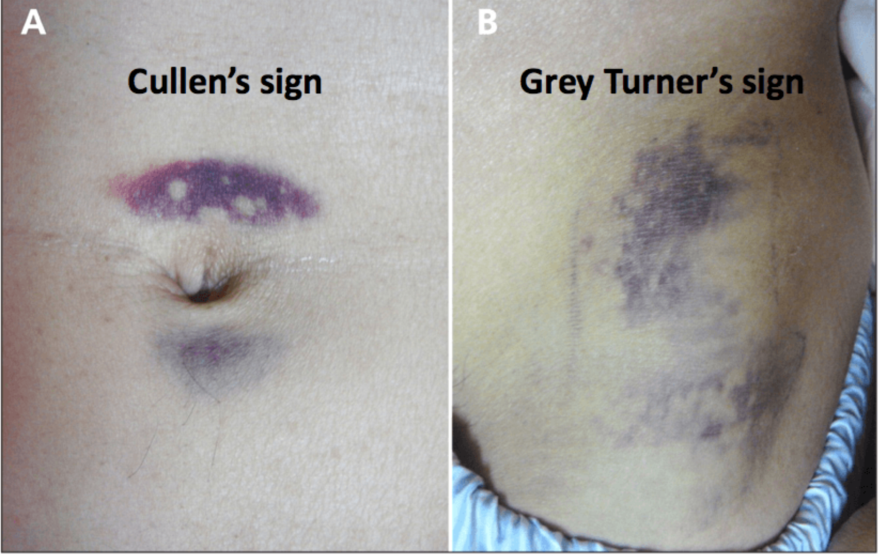 LAB
Lipase: 
rises by 4-8 hr, 
peaks at 24-48 hr, 
remains elevated 8-14 days 
Amylase : elevated for 4 days
Others: HCT↑, WBC↑, glucose↑, rGT↑, Bilirubin↑, glucosuria, coagulopathy, Ca↓
Abdominal X-rays
sentinel loop, dilation of the transverse colon (cutoff sign)
Ileus
pancreatic calcification (if recurrent)
blurring of the left psoas margin
a pseudocyst
Diffuse abdominal haziness (ascites)
peripancreatic extraluminal gas bubbles.
Ultrasonography
Primary screening tool
Absence of ionizing radiation
The ability to image without sedation
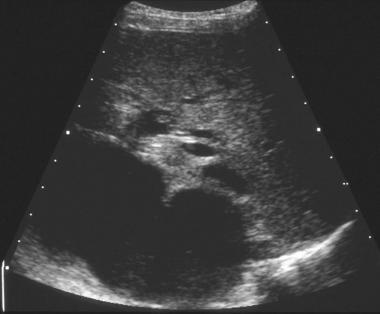 Abdominal CT
Pancreatic enlargement
Hypoechoic, sonolucent edematous pancreas
Pancreatic masses
Fluid collections
Abscesses
≧20% children initially normal
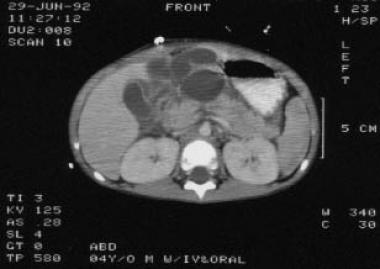 Severity
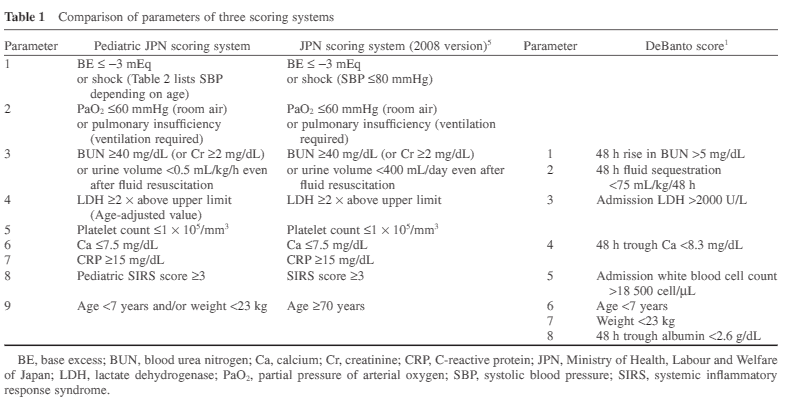 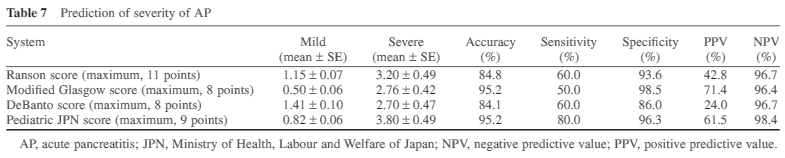 Treatment
Relieve pain and restore metabolic homeostasis
Fluid, electrolyte balance
If Vomiting: NG, NPO
Early refeeding(within 2-3 days of onset): the complication rate↓ and length of stay↓.
Recovery : within 4-5 days.
Antibiotics:  infected necrosis, prophylactic
Acute pancreatic pseudocysts
 <5 cm: OBS 4-6 weeks. 
>5 : may require surgical intervention.
Conclusion
Lab: CBC/DC, GOT/GPT, rGT, amylase/lipase, BUN/Cr, CRP, LDH, electrolyte(Na,K,Cl,Ca), ABG, glucose, TG/cholesterol
Image: Abdominal X-ray, Abdominal sonography, abdominal CT
Treatment: 
Pain control(Acetaminophen, Tramadol, Demerol)
Fluid suppulment, nutrition support
Antibiotic if necrotic pancreatitis
NG tube if vomiting,
Chronic pancreatitis
Genetic mutations 
Congenital anomalies of the pancreatic or biliary ductal system.
Referance
Nelson Textbook of Pediatrics 20th
Medscape